1次関数
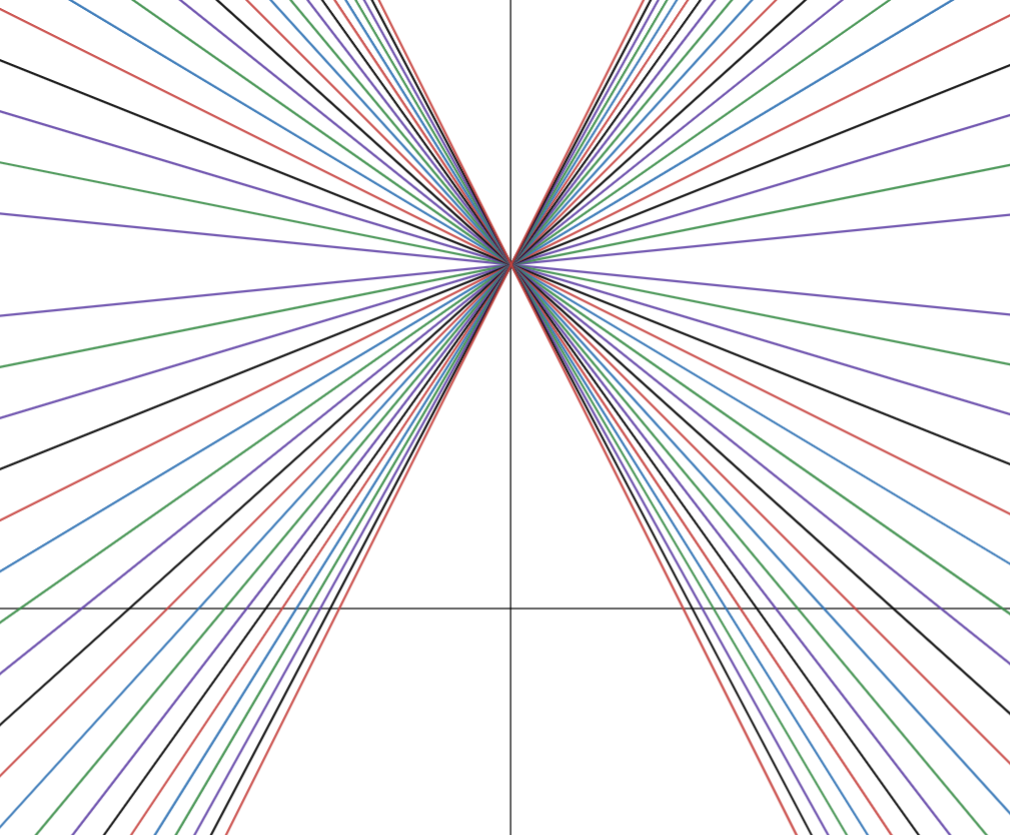 １次関数　y=a𝑥＋b　のグラフ
１次関数　y=a𝑥＋b　のグラフ
傾き
切片
の
である。
１次関数　y=a𝑥＋b　のグラフ
a
傾き
切片
の
である。
１次関数　y=a𝑥＋b　のグラフ
a
傾き
b
切片
の
である。
１次関数　y=a𝑥＋b　のグラフ
a
傾き
b
切片
の
直線
である。
y
y
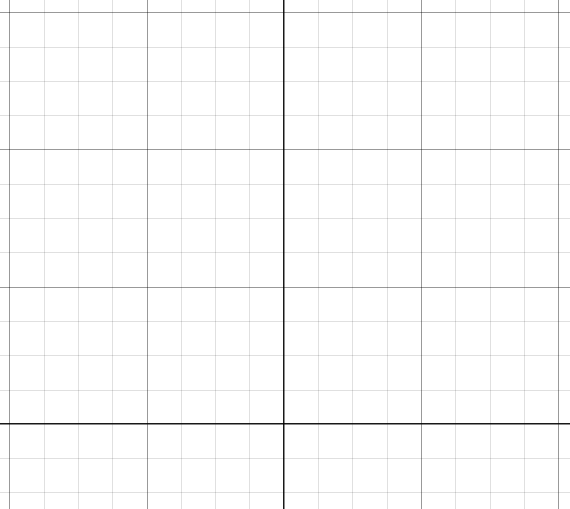 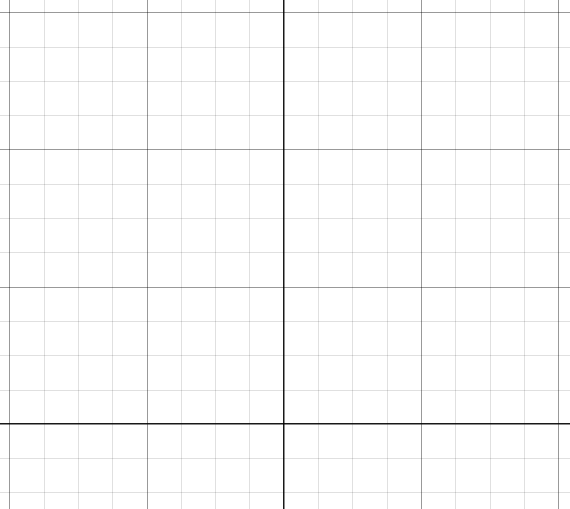 a
1
1
(0,b)
(0,b)
a
𝑥
𝑥
0
0
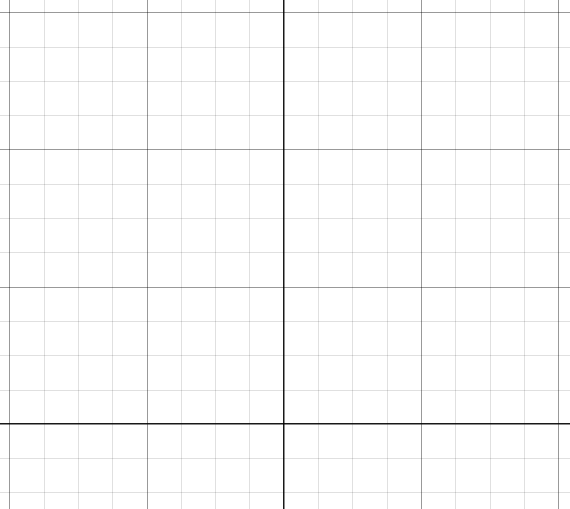 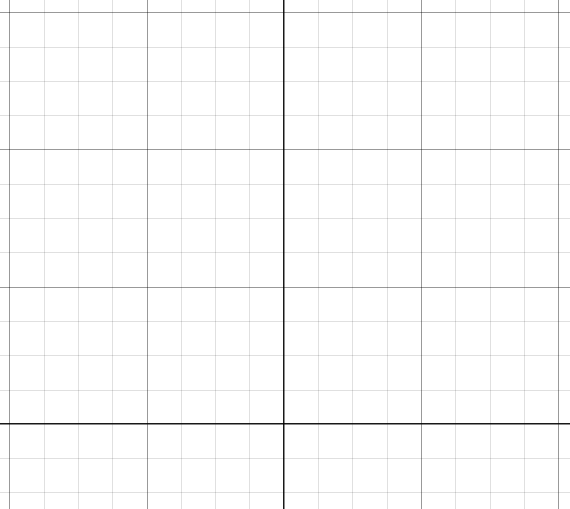 y
y
増加
減少
𝑥
𝑥
0
0
増加
増加
y
𝑥の値が増加すれば、yの値も増加する。
グラフは右肩上がりの直線となる。
𝑥の値が増加すれば、yの値は減少する。
グラフは右肩下がりの直線となる。
グラフの作成については、こちらのサイトを使用しています　https://www.desmos.com/
問１
１次関数　y=4𝑥＋3    の

グラフの傾きと切片をいいなさい。
y=4𝑥＋3
答
傾き
切片
y=4𝑥＋3
答
4
傾き
切片
y=4𝑥＋3
答
4
傾き
3
切片
問2
１次関数　y=𝑥－2    の

グラフの傾きと切片をいいなさい。
y=𝑥－2
答
傾き
切片
y=𝑥－2
答
１
傾き
切片
y=𝑥－2
答
１
傾き
－２
切片
問3
１次関数　y=－3𝑥    の

グラフの傾きと切片をいいなさい。
y=－3𝑥
答
傾き
切片
y=－3𝑥
答
－3
傾き
切片
y=－3𝑥
答
－3
傾き
0
切片
問4
5
１次関数　y=　𝑥－5    の

グラフの傾きと切片をいいなさい。
2
答
y=　𝑥－5
傾き
切片
答
y=　𝑥－5
5
傾き
2
切片
答
y=　𝑥－5
5
傾き
2
－5
切片
直線から式を求める方法
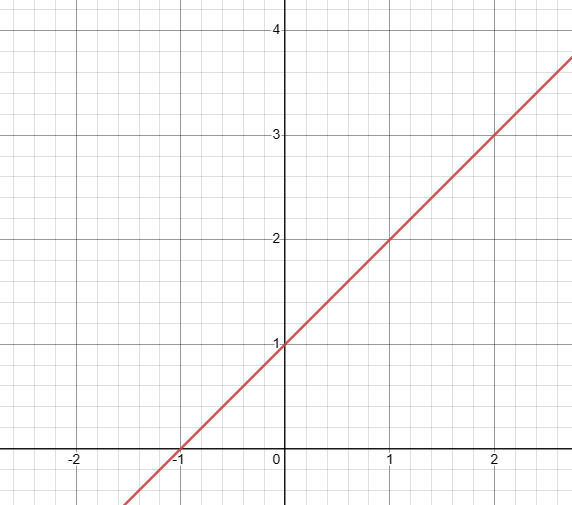 パターンA
傾き
切片と傾き
切片
を読みとる。
直線から式を求める方法
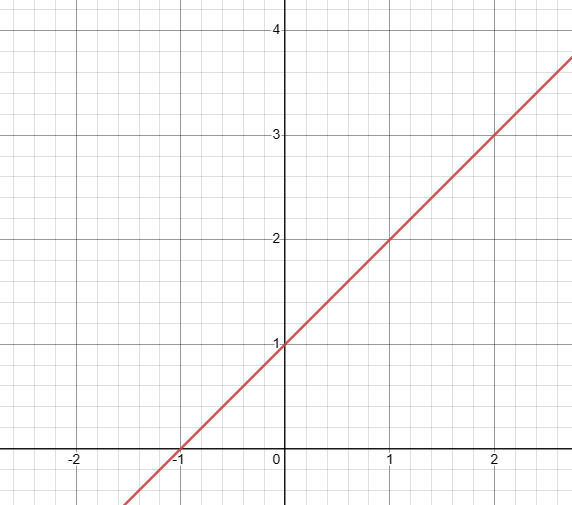 パターンB
通る2点
通る2点
を読みとる。
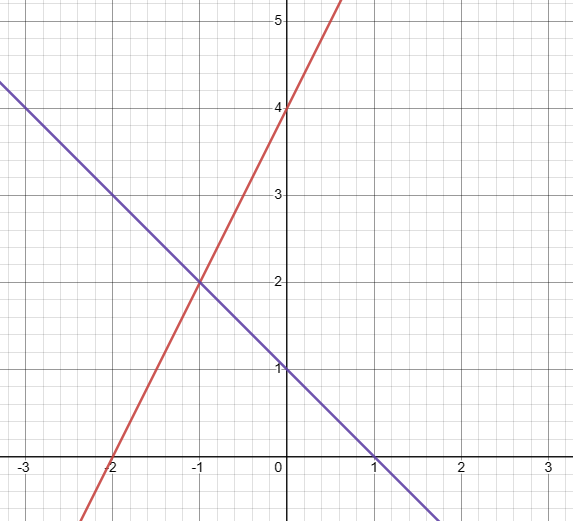 問１
（1）
（2）
右の図の直線
（1）、（2）の
式を求めなさい。
別の求め方もあります
解１（1）
直線（1）答
パターンA
傾きと切片から求める方法
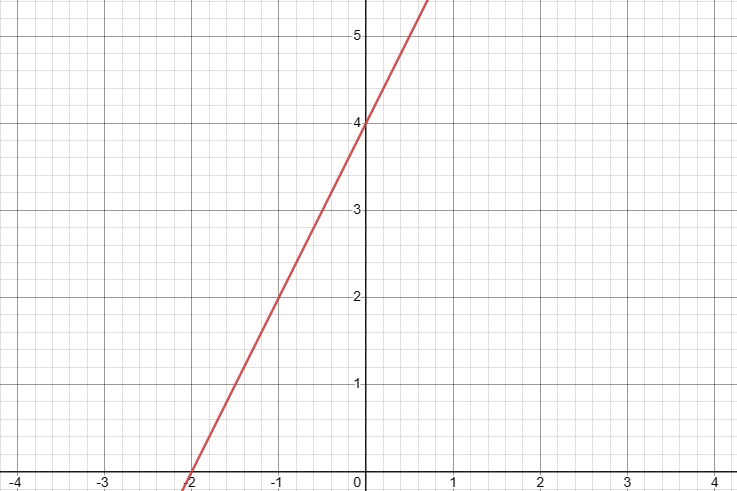 別の求め方もあります
直線（1）答
パターンA
傾きと切片から求める方法
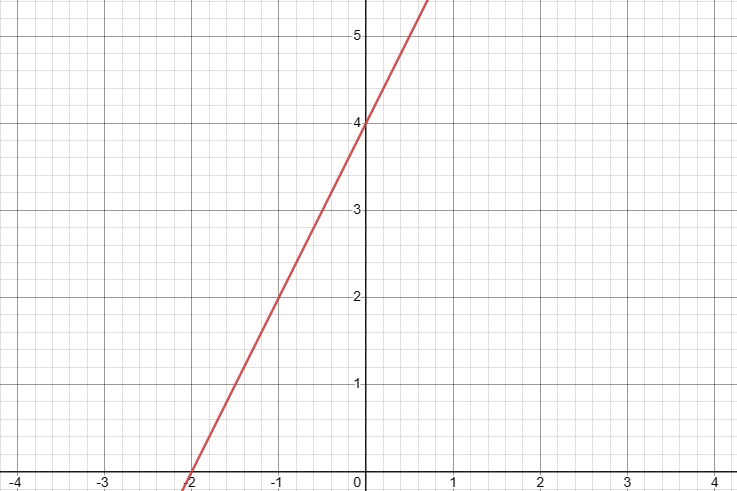 𝑥＝0のとき
yが切片であるから
y＝2×0＋4
答え
y＝2𝑥＋4
別の求め方もあります
直線（2）答
パターンB
通る2点から求める方法
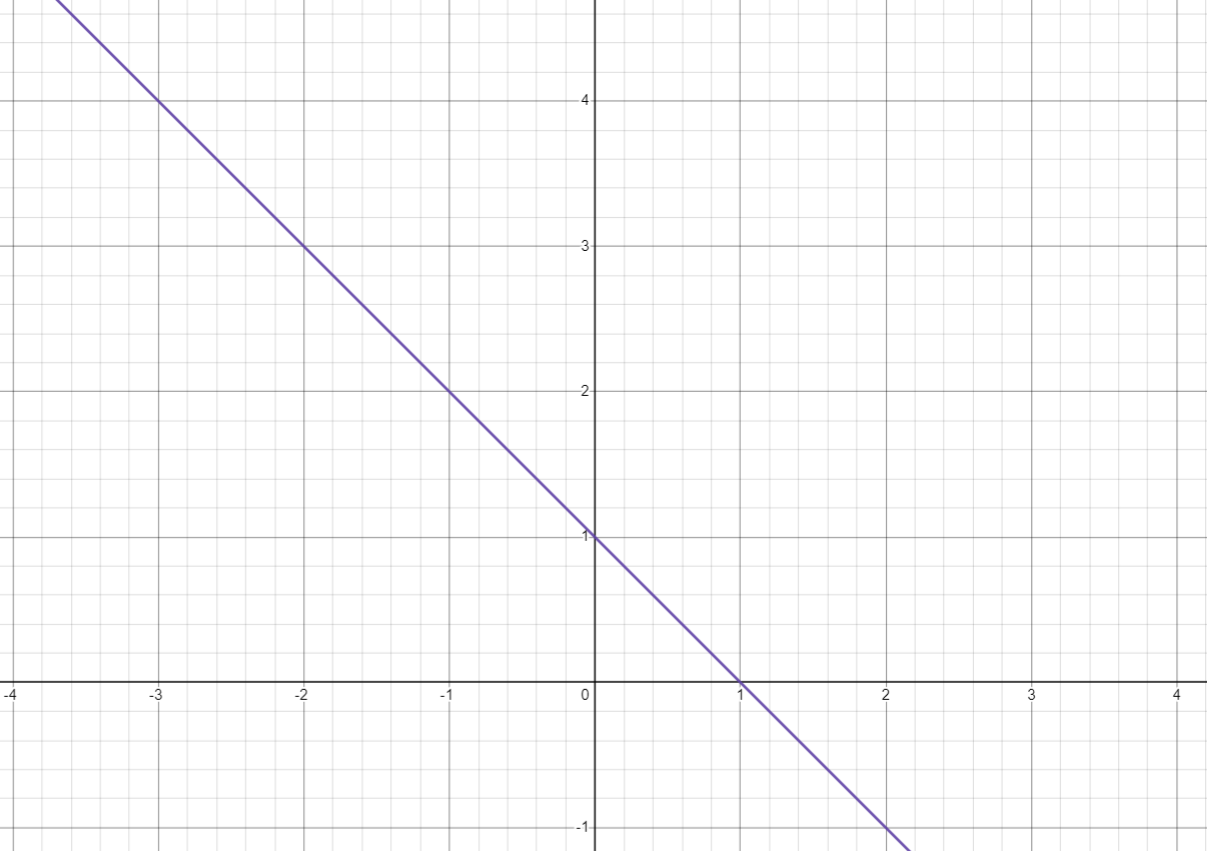 y=0の時
x=1
x=0の時
y=1
以上より、
2点(0,1)(1,0)  を
通ることがわかる
別の求め方もあります
直線（2）答
パターンB
通る2点から求める方法
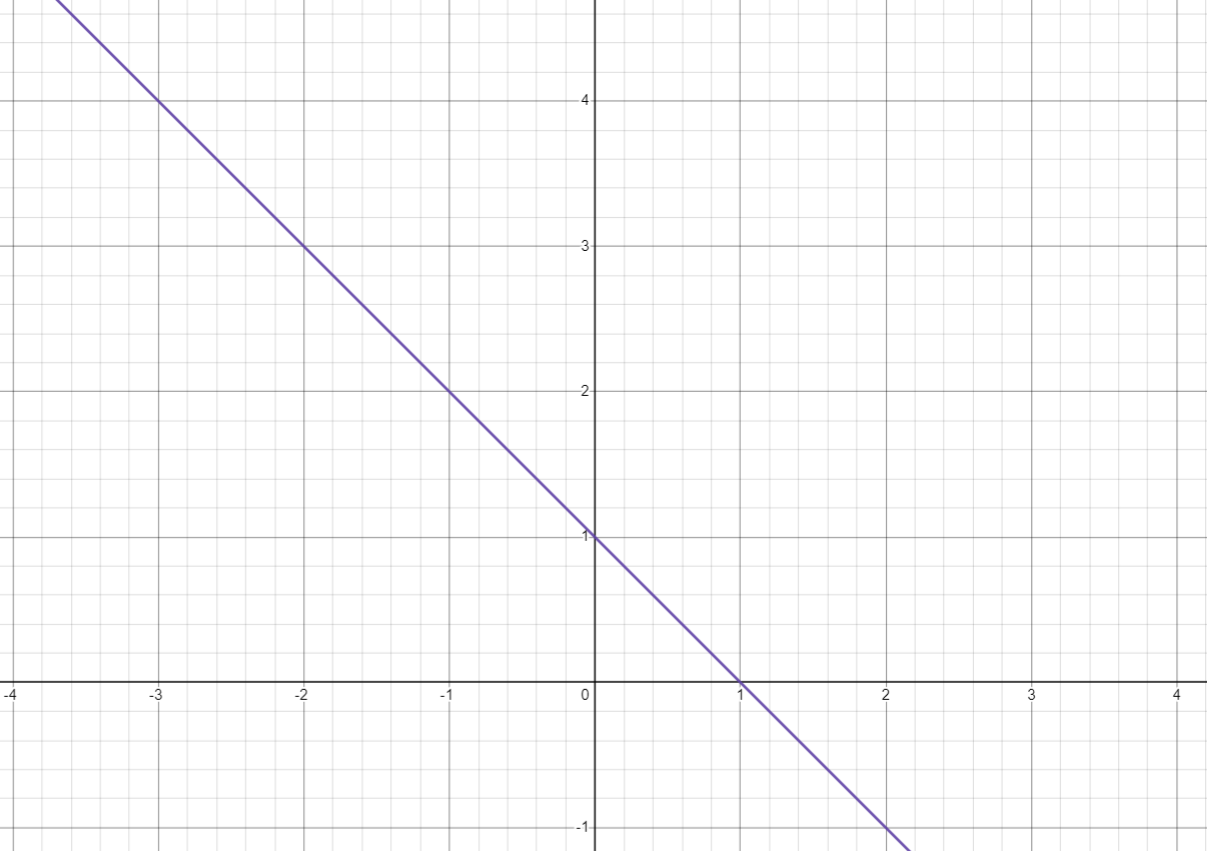 2点(0,1)(1,0)  を通るから
これをy=ax+bにそれぞれ代入
して、連立方程式をつくり、
解を求める
1=a×0+b  ‥‥①0＝a×1＋b‥‥②
b＝1
　a＝－1
答え　
y=-x＋1
問2
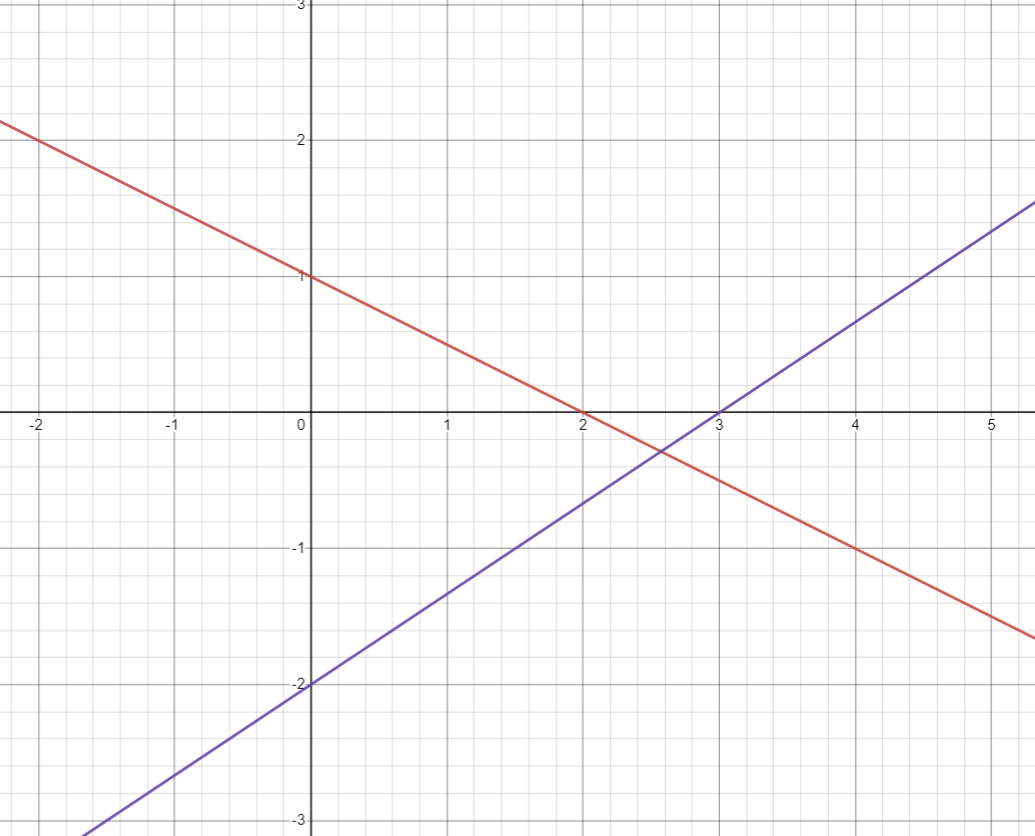 （1）
右の図の直線
（1）、（2）の
式を求めなさい。
（2）
別の求め方もあります
直線（1）答
パターンA
傾きと切片から求める方法
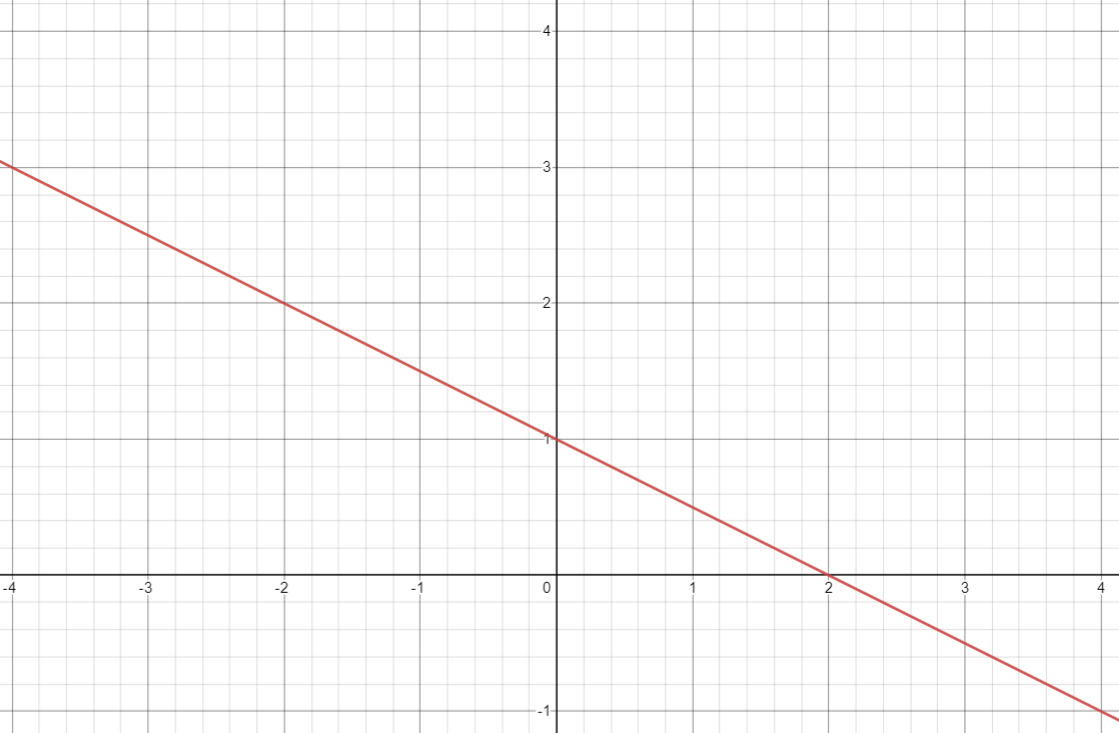 別の求め方もあります
直線（1）答
パターンA
傾きと切片から求める方法
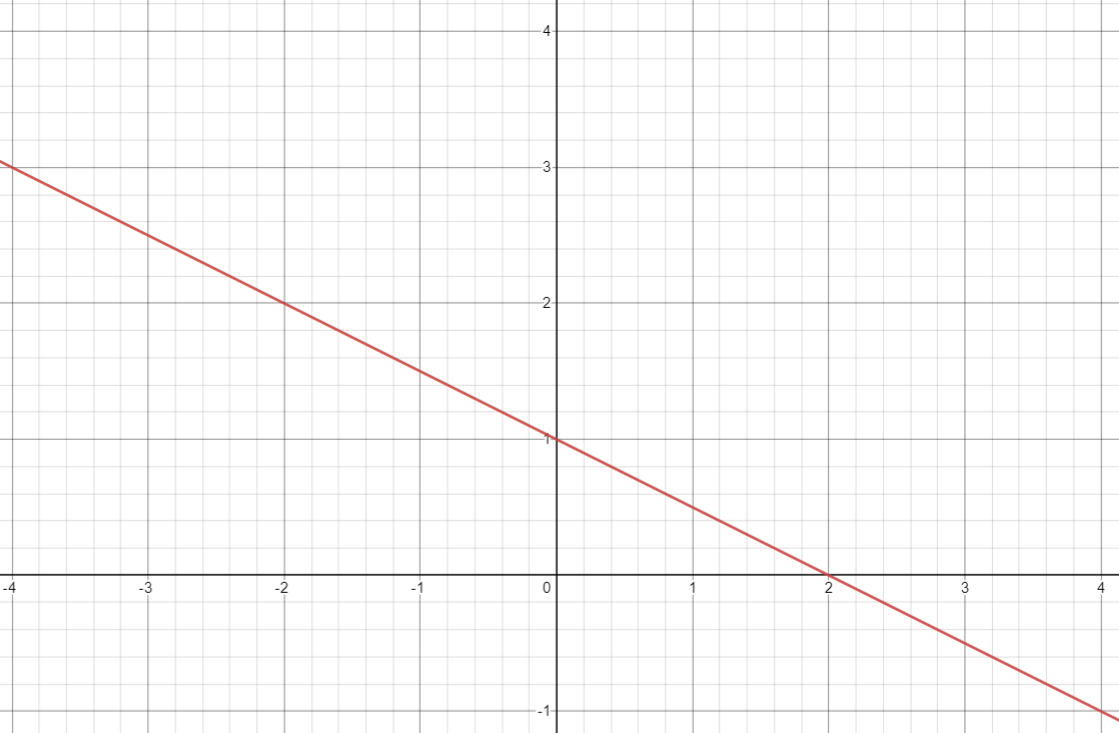 直線（2）答
パターンB
通る2点から求める方法
別の求め方もあります
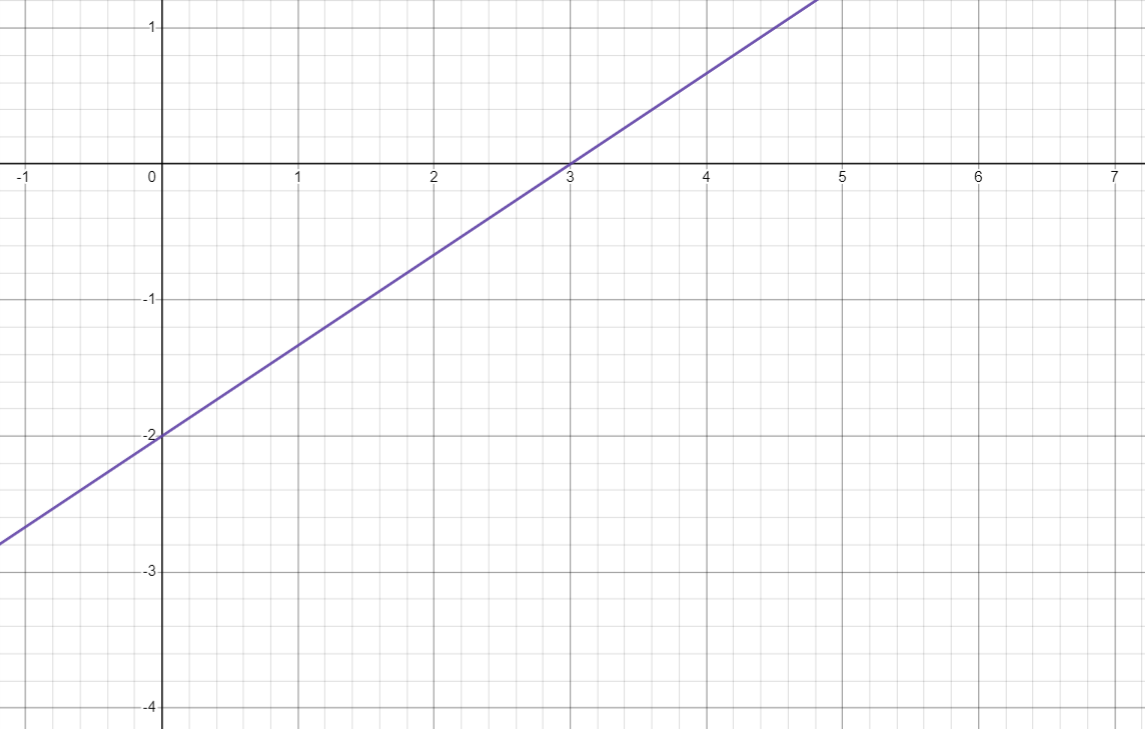 y=0の時
x=3
x=0の時
y=-2
以上より、
2点(3,0)(0,-2) を
通ることがわかる
直線（2）答
パターンB
通る2点から求める方法
別の求め方もあります
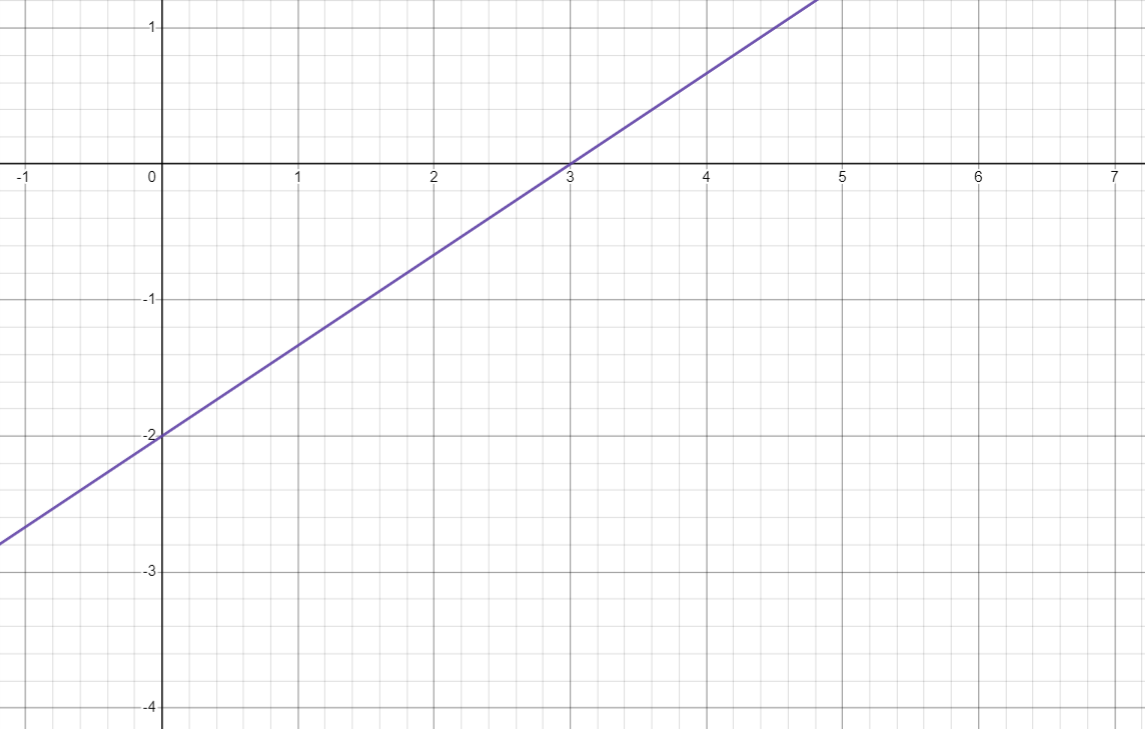 2点(3,0)(0,-2)を通るから
これをy=ax+bにそれぞれ代入
して、連立方程式をつくり、
解を求める
0＝a×3＋b‥‥①
-2=a×0+b  ‥‥②
b＝-2
直線の傾きと通る1点の座標から式を求める方法
１次関数の式　y=a𝑥＋b　について傾きをaに代入しその式を通る点(𝑥, y)の座標を代入する。
問1
yがxの１次関数で、そのグラフの傾きが-２で、
点（3,2）を通るとき、この１次関数の式を求めよ。
答
yがxの１次関数で、そのグラフの傾きが-２で、
点（3,2）を通るとき、この１次関数の式を求めよ。
①１次関数の式　y=a𝑥＋b　に傾き-2を代入する。
②その式に点(3,2)の座標を代入する。
答
yがxの１次関数で、そのグラフの傾きが-２で、
点（3,2）を通るとき、この１次関数の式を求めよ。
①１次関数の式　y=a𝑥＋b　に傾き-2を代入する。
②その式に点(3,2)の座標を代入する。
y=-2𝑥＋b
……①
……②
2=-2×3＋b
b=8
答え y＝ - 2𝑥＋8
直線を通る２点の座標から式を求める方法
パターンA
　直線の傾きaを求めた式に、通る点(𝑥, y)の座標を代入して求める。
パターンB
   ２点の座標を代入した式で連立方程式を作り求める。
問1
yがxの１次関数で、そのグラフが（-3,5）（3,-1）を
通るときの１次関数の式を求めよ。
答
パターンA　傾きを求める方法
直線の傾きを求めた式に、通る点(𝑥, y)の
　座標を代入して求める。
答
パターンA　傾きを求める方法
直線の傾きを求めた式に、通る点(𝑥, y)の
　座標を代入して求める。
２点（-3,5）（3,-1）を通るから、グラフの傾きは
この傾きと点（-3,5）を代入し計算する。
　　　5=-1×(-3)＋b
　　　b=2
答え y＝ - 𝑥＋2
答
パターンB　通る2点から求める方法
２点の座標を代入した式で連立方程式を
　　　作り求める。
答
パターンB　通る2点から求める方法
２点の座標を代入した式で連立方程式を
　　　作り求める。
１次関数の式　y=a𝑥＋b　に
２点（-3,5）（3,-1）をそれぞれ代入する。
𝑥=-3,y=5  を代入すると　5=a×（-３）＋b‥‥①
𝑥=  3,y=-1 を代入すると  -1=a×3＋b　　    ‥‥②
①②を連立方程式として解く。
a=-1,b=2
答え y＝ - 𝑥＋2
１次関数の式を求める方法
（１）直線から座標を読みとり、式を求める方法
（２）直線の傾きと通る1点の座標から式を求める方法
（３）直線を通る２点の座標から式を求める方法
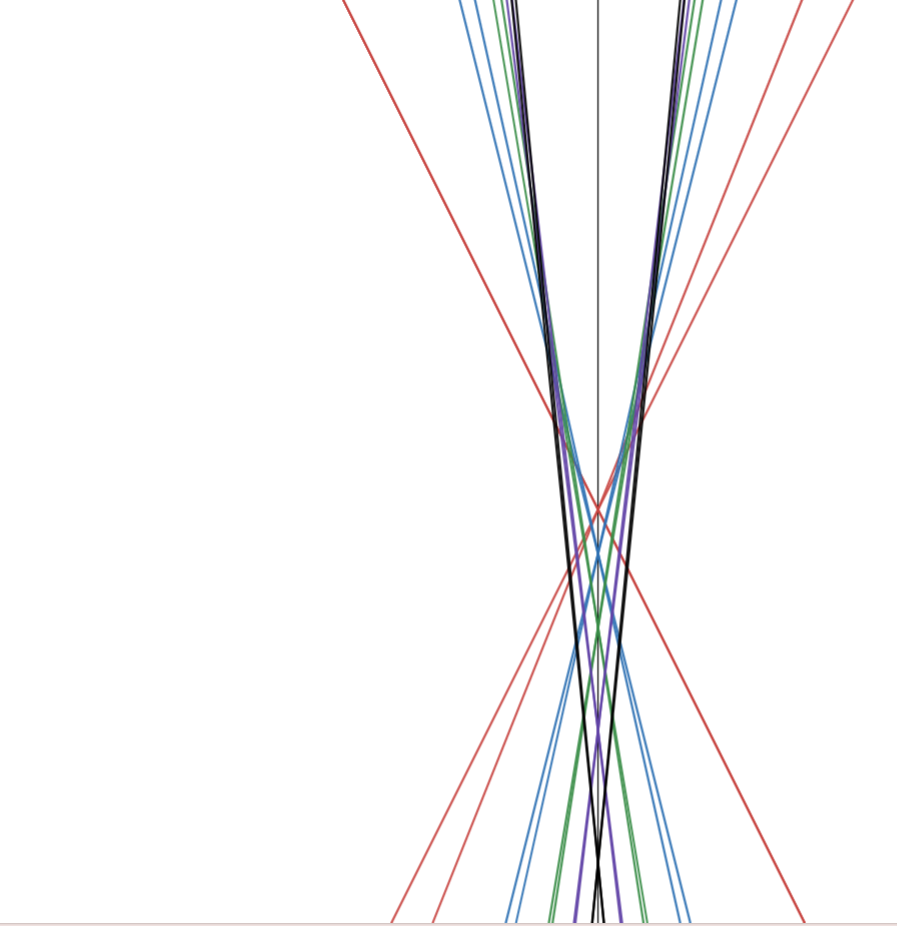 1次関数
おわり